Data Structure & Algorithm
Lecture 1 – Selection & Insertion Sort

JJCAO
Steal some from Prof. Yoram Moses
The Sorting Problem
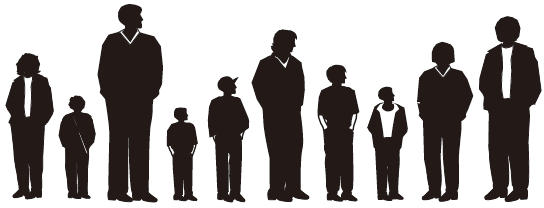 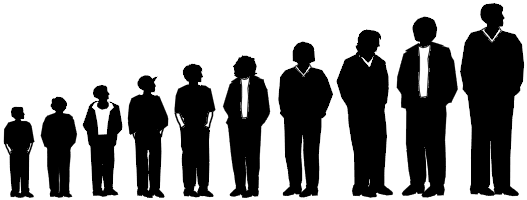 2
Why is sorting worth so much attention?
Sorting is basic building block







Historically, ¼ mainframe cycles were spent sorting data [Knu98]. It remains most ubiquitous in practice.
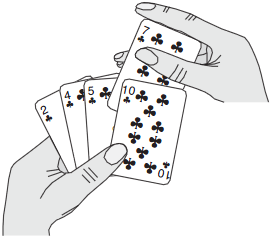 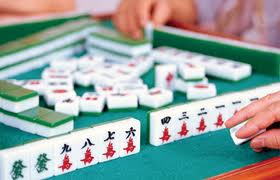 3
[Speaker Notes: Typical computer science students study the basic sorting algorithms at least three times before they graduate: first in introductory programming, then in data structures, and finally in their algorithms course.

why we review the standard sorting when you are better off not implementing them and using built-in library functions instead.]
Algorithm Efficiency
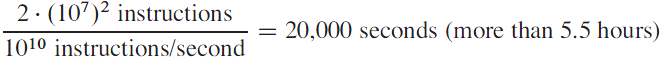 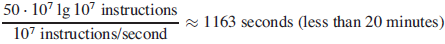 4
Applications of Sorting - Searching
Binary search tests whether an item is in a dictionary in O(log n) time, provided the keys are all sorted
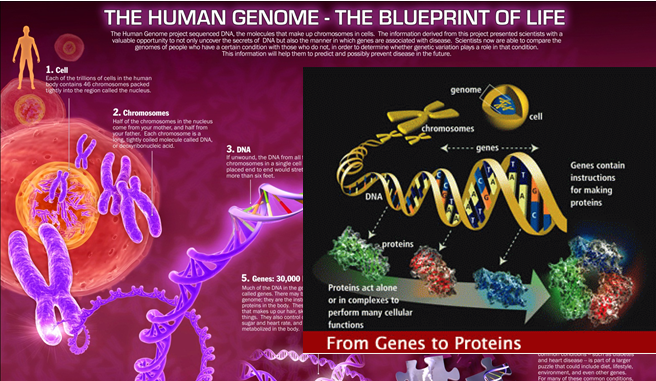 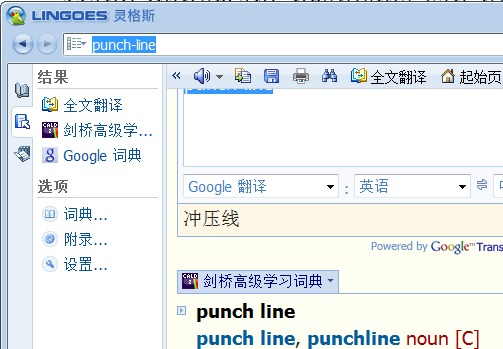 5
Applications of Sorting - Closest pair
Given a set of n numbers, how do you find the pair of numbers that have the smallest difference between them?

Once the numbers are sorted, the closest pair of numbers must lie next to each other somewhere in sorted order. Thus, a linear-time scan through them completes the job, for a total of O(n log n) time including the sorting.


For point cloud processing: k-nearest neighbors or neighbors in ball
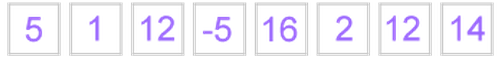 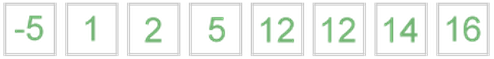 6
Applications of Sorting – Convex Hall
rubber band stretched over the points
Collision detection in Game, etc.
The total time is linear after the sorting has been done (by x-coordinate)
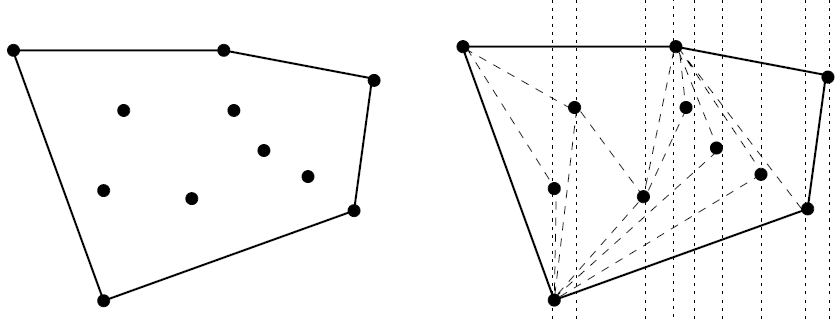 7
[Skiena2] ch4.1
Internet
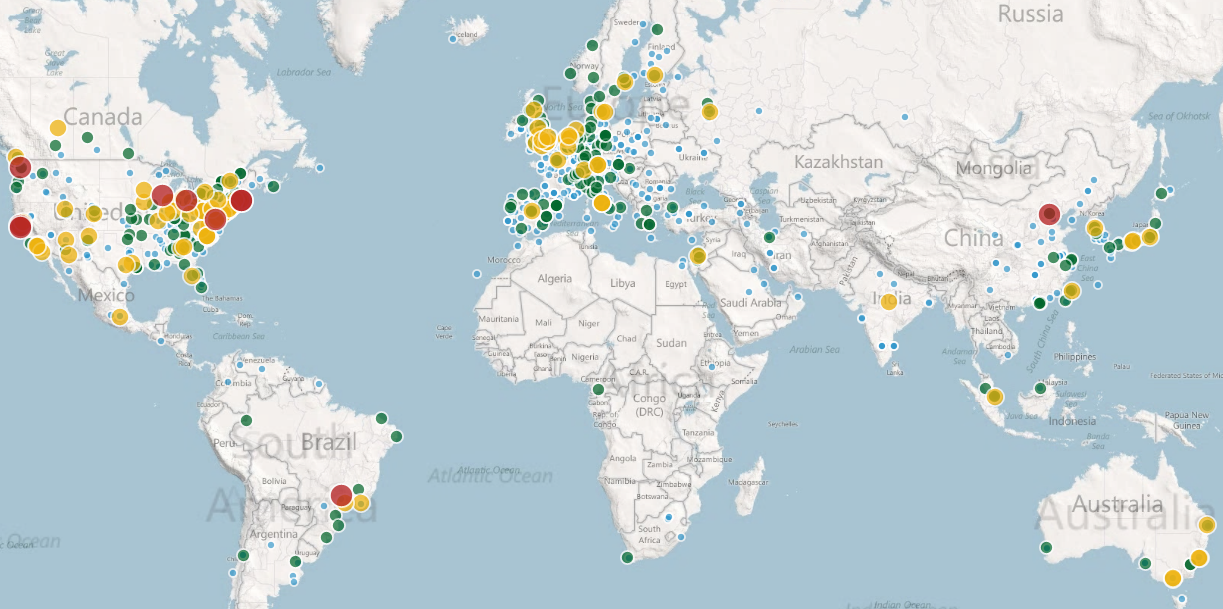 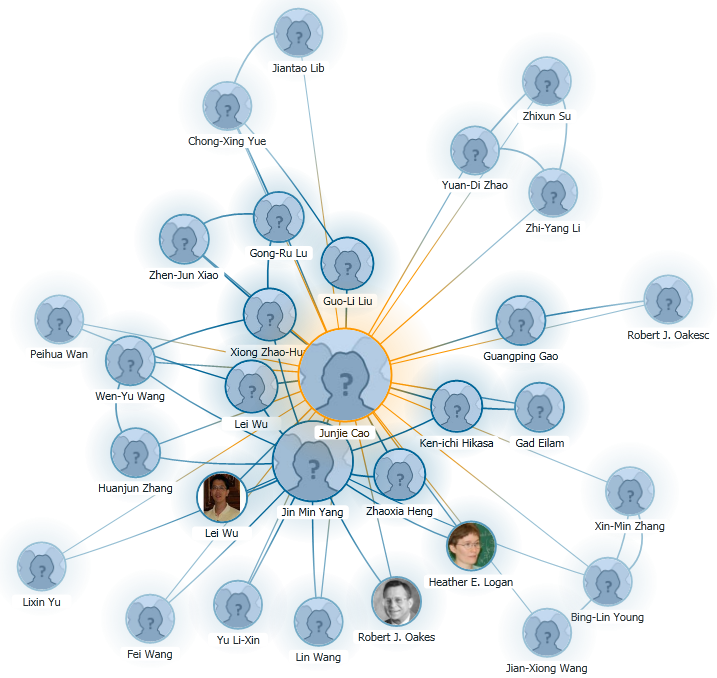 http://academic.research.microsoft.com/AcademicMap
http://www.arnetminer.org/association.do?m=home&query=junjie+cao&Submit=Search
8
http://academic.research.microsoft.com/VisualExplorer#13382472
Why review standard sorting when you are better off not implementing them and using built-in library functions instead?
Most of interesting ideas appear in sorting: 
divide-and-conquer, data structures, randomized algorithms

Typical computer science students study the basic sorting algorithms at least three times before they graduate: first in introductory programming, then in data structures, and finally in their algorithms course.

Sorting is thoroughly studied. Dozens of diff algorithms exist, most of which possess some particular advantage over others in certain situations.
9
Sorting!!
It is a rare application where the running time of sorting proves to be the bottleneck

Never be afraid to spend time sorting, provided you use an efficient sorting routine O(nlogn)

Sorting lies at the heart of many algorithms. Sorting the data is one of the first things any algorithm designer should try in the quest for efficiency.
10
Sorting
Could you think of an algorithm now?

|31   41    59   26   41   58
 26  |31    41   59   41   58
 26   31   |41   41   59   58
 26   31    41   41   58   59
11
First Idea in Our Head
sort A
for i = 1:n
[B[i], pos] <- min A 
A.remove(pos)
end
min A
for i = 1:n
if tmpv > A[i] 	
	tmpv = A[i]
	tmpi = i
end
end
A.remove(pos)
A.Size <- A.size-1
for i = pos:A.size
A[i] <- A[i+1]
end
12
Selection Sort (When no additional storage space is allowed)
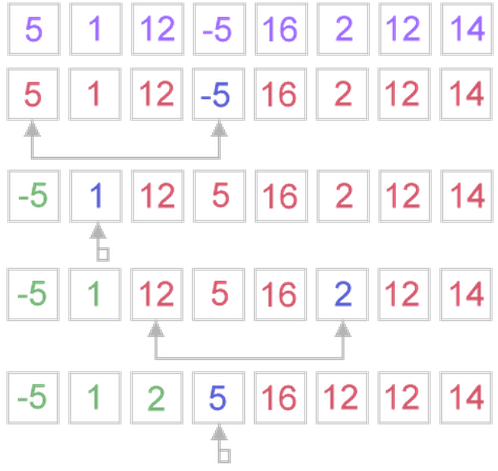 for i = 1:n, 
k = i 
//invariant: a[k] smallest of a[i..n] 
for j = i+1:n
	if a[j] < a[k] then k = j 
	//invariant: a[1..i] in final position 
	swap a[i,k] 
end
13
Several Sort Algorithms
14
http://www.sorting-algorithms.com
[Speaker Notes: http://www.sorting-algorithms.com]
Selection Sort - Complexity analysis
Selection sort performs n iterations, where the average iteration takes n/2 steps, for a total of O(n2) time








Number of swaps may vary from zero (in case of sorted array) to n - 1 (in case array was sorted in reversed order), which results in O(n) number of swaps. 
So selection sort requires n - 1 number of swaps at most, makes it very efficient in situations, when write operation is significantly more expensive, than read operation.
for i = 1:n, 
k = i 
for j = i+1:n
	if a[j] < a[k] then k = j 
	swap a[i,k] 
end
15
Insertion Sort
Although O(n2), it is applied in practice for sorting a small number of elements (8-12 elements). 
Outperforms most of quadratic sorting algorithms, like selection & bubble

works the way many people sort a hand of playing cards
Somewhat resembles selection sort
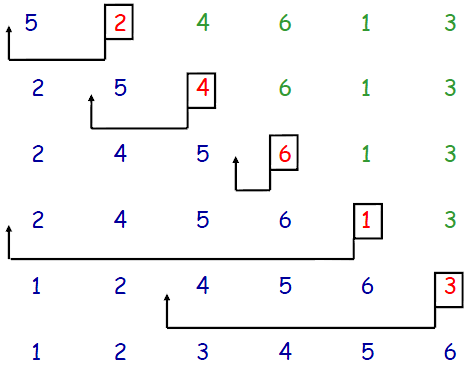 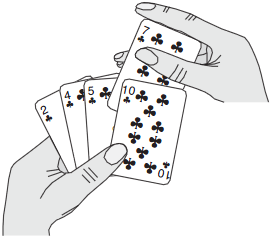 16
[Speaker Notes: insertion sort is applied to quite small data sets (from 8 to 12 elements). Therefore, first of all, a "practical performance" should be considered. In practice insertion sort outperforms most of the quadratic sorting algorithms, like selection sort or bubble sort.
-- http://www.algolist.net/Algorithms/Sorting/Insertion_sort]
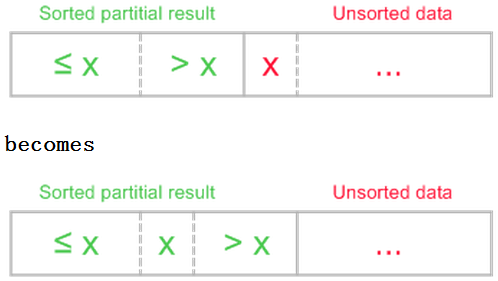 sorted one and unsorted one
At the beginning, sorted part contains first element of the array and unsorted one contains the rest. 
At each step, algorithm takes first element in the unsorted part and inserts it to the right place of the sorted one.
17
Ideas of Insertion
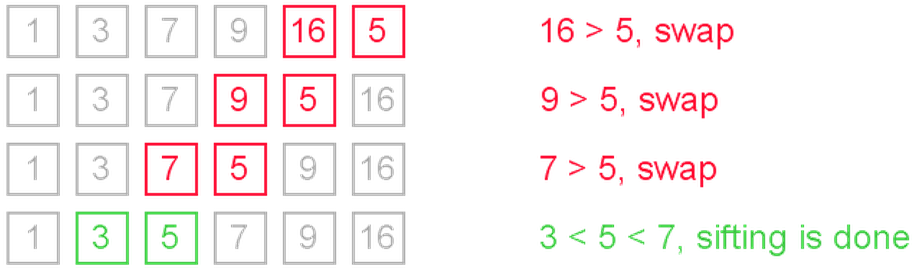 for i = 2:n, 
    //invariant: a[1..i] is sorted end
for (k = i; k > 1 and a[k] < a[k-1]; k--) 
	swap a[k,k-1] 
end
http://www.sorting-algorithms.com
Next implementation eliminates those unnecessary writes.
18
Shifting instead of swapping
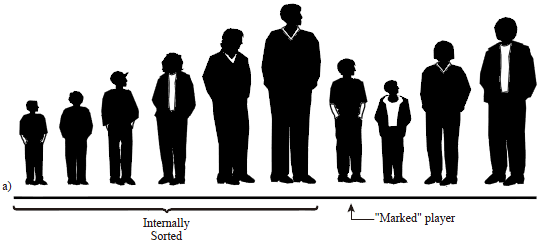 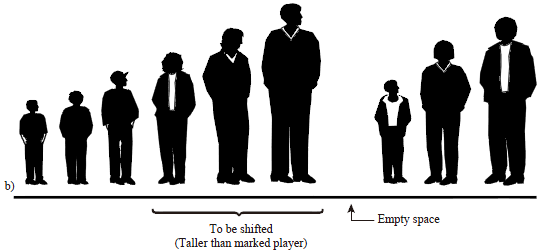 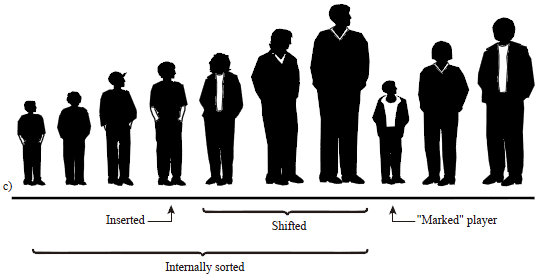 19
[Lafore24]
Shifting instead of swapping
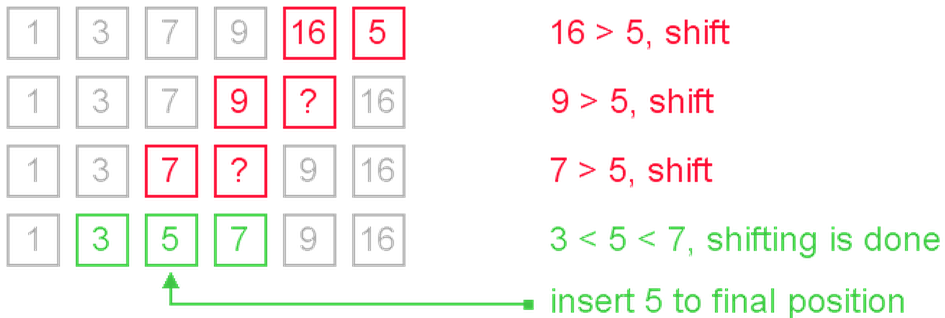 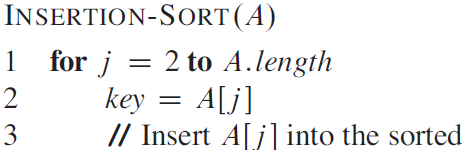 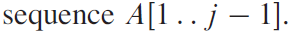 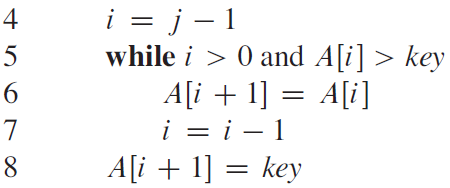 20
Selection & Insertion Sort
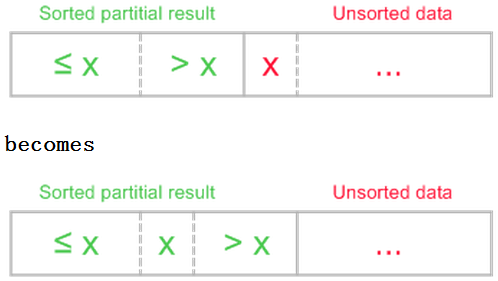 for i = 1:n, 
k = i
for j = i+1:n
	if a[j] < a[k] then k = j 	swap a[i,k] 
end
21
Pseudo Code
A schematic description of the algorithm which can be easily translated to a “real” programming language
Common in the literature
Easily translated into real code


More information can be found in [CLRS] book
22
Pseudo Code – Basic Operators
“←” – assignment operator
“for”, “while”, “repeat-until” – loop operators
“if-else”, “case” – condition operators
“return” – return from procedure
Lots of other operators with their meaning obvious from their names, e.g.,
“swap”, “delete”, “new”, ’==‘ etc.
23
Pseudo Code - Conventions
Indentation indicates block structure

Variables are local to a given procedure

A[i] denotes the i-th element of the array A
A[i…j] denotes the subarray containing elements A[i], A[i+1],…, A[j]

An empty pointer value is denoted by NIL

Fields (and methods) in the composite objects are accessed by “.”,
e.g. Person.id, Person.FirstName, Person.FamilyName, etc.
24